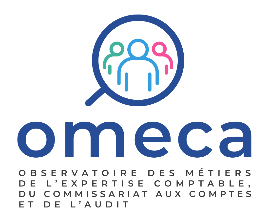 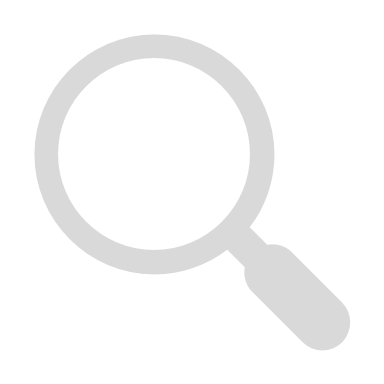 LES FICHES MÉTIERS DE L’OBSERVATOIRE
COLLABORATEUR COMPTABLE SPÉCIALISÉ « GESTION ET PATRIMOINE »
Domaine d’activité
Famille de métiers
Autres appellations du métier
Expertise comptable
Production de mission EC
Chargé de mission comptable, Responsable de dossier/portefeuille, Gestionnaire comptable
Mission
Activités
Nomenclature PCS
Nomenclature ROME
12703 - Collaborateur / Collaboratrice d'expertise comptable
461d - Maîtrise et techniciens des services financiers ou comptables
Le Collaborateur comptable spécialisé en gestion et patrimoine accompagne les dirigeants d’entreprise et particuliers dans la gestion de leur patrimoine en optimisant le mode de détention ou de transmission. Pour ce faire, il propose des stratégies de placement et d’investissement financier adaptées aux projets de son client et enjeux spécifiques de fiscalité, conseille le dirigeant sur le choix de son statut et son mode de rémunération, accompagne les opérations de transmissions-reprise d’entreprise. Il s’appuie sur un réseau de partenaires externes (banquiers, assureurs, avocats…) et/ou internes (expert-comptable, juristes…).
Optimisation de la situation patrimoniale personnelle
Statut et rémunération du dirigeant
Conseille le dirigeant dans le choix de son statut juridique à partir d’un comparatif des coûts de chaque option, des garanties nécessaires en termes de santé, prévoyance et retraite
Conseille le dirigeant sur son mode de rémunération : répartition entre salaire, gérance majoritaire et dividendes en fonction des cotisations sociales et de la fiscalité associées…
Etablit les dossiers personnels et documents détaillant les solutions sélectionnées
Etablit le bilan patrimonial d’un dirigeant ou d’un particulier en analysant sa situation patrimoniale personnelle
Construit une stratégie d’optimisation adaptée au profil du client : optimisation du mode de détention des actifs, transmission du patrimoine, estimation des droits de succession… 
Accompagne le client dans l’optimisation de sa déclaration d’impôt sur le revenu et dans ses projets d’investissements (immobiliers, achats d’actions…)
Accompagnement de l’Expert-comptable dans les opérations de transmissions-reprises
Veille et développement commercial
Se tient informé des évolutions réglementaires et fiscales liées aux enjeux patrimoniaux et évolutions du marché : nouveaux produits (produits financiers, assurance, prévoyance…), nouveaux professionnels entrants sur le marché…
Analyse l’impact des grandes tendances économiques sur la situation patrimoniale de ses clients
Participe à la conception de nouvelles prestations, participe aux réponses à appels d’offre et rendez-vous commerciaux, identifie les leviers d’élargissement de son portefeuille clients
Accompagne l’Expert-comptable dans les différentes phases du processus de transmission-reprise selon le profil d’acquéreur ou de cédant du client : 
Recherche de repreneur ou de cible, adaptation du business plan
Évaluation comptable, financière et juridique de l’entreprise, audit d’acquisition
Appui à la négociation, conseil juridique et fiscal
Appui à la constitution du dossier de financement
Rédaction des actes et protocoles d’achat ou de cession
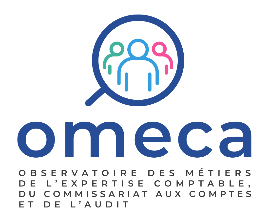 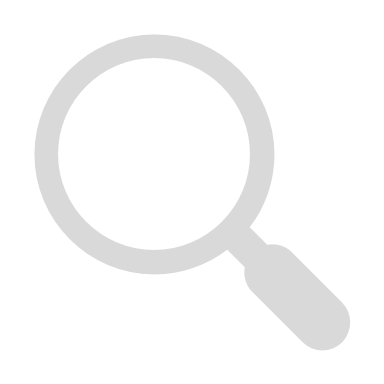 LES FICHES MÉTIERS DE L’OBSERVATOIRE
Collaborateur comptable spécialisé « gestion et patrimoine »
Légende
1
2
3
4
Niveau de base
Niveau avancé
Niveau confirmé
Niveau expert
Macro-compétences spécifiques
Niveau attendu sur la macro-compétence et compétence associée
Macro-compétence
Exemple d’application
Compétences
Réglementations spécifiques au domaine de spécialité
Présenter à un dirigeant les évolutions des plans d’épargne retraite
Organiser une veille réglementaire et en tirer les enseignements pour sa pratique
Collecte des informations nécessaires à la production d'une mission
Adapter les modes de collecte et de classification aux spécificités des clients et exigences de la mission
Appliquer les modes de collecte adaptés : déclaration fiscale, choix de statut, transmission…
Utiliser un logiciel de comptabilité pour analyser la situation financière d’une entreprise
Utilisation d'un logiciel métier
Utiliser les fonctionnalités avancées et former à l'utilisation du logiciel
3
3
3
3
3
2
3
2
3
3
3
2
2
Process et méthodologies de travail spécifiques au domaine de spécialité
Mener une analyse comparative des supports d’investissement adaptés aux spécificités d’un client
Anticiper et analyser les cas les plus complexes, mettre en place des améliorations
Production de livrables répondant à une problématique client
Analyser des informations variées pour produire un livrable répondant à une problématique client spécifique
Rédiger une note relative au choix de statut du dirigeant
Traiter des données financières dans le cadre d’opérations de transmission-reprise
Conduire des analyses avancées, identifier et utiliser les outils d'exploitation adaptés
Gestion et exploitation d'une base de données
Macro compétences transverses
Établir les étapes d’une mission patrimoniale selon le budget alloué
Adapter et optimiser les caractéristiques d'un projet selon les évolutions d'objectifs et de contexte
Pilotage de missions
Engager son interlocuteur dans des prises de décision stratégiques à travers des recommandations d'actions argumentées
Conseiller un dirigeant dans ses choix d’investissement et l’accompagner dans la gestion de ses placements
Posture conseil
Piloter la construction d'offres commerciales, entretenir un réseau de partenaires et apporteurs d'affaires
Valoriser les spécificités de son expertise patrimoniale par rapport à la concurrence
Sens commercial
Transmettre des idées complexes à son interlocuteur, adopter des mises en forme écrites professionnelles
Communication écrite et orale
Schématiser les options d’investissement du dirigeant
Prioriser ses activités pour mener des activités de développement commercial
Organisation et planification du travail
Planifier son organisation du travail selon les priorités sur ses différents dossiers d'intervention
Respecter les règles de confidentialité et de déontologie, sensibiliser ses interlocuteurs, repérer les situations à risque
Adaptation à une variété de situations et d'interlocuteurs
Organiser sa charge de travail selon les étapes et priorités d’une prestation de gestion patrimoniale
Adapter la prestation délivrée aux spécificités de situations et d'interlocuteurs
Connaître la déontologie propre à la gestion de la fiscalité et identifier les situations à risque d’un dossier
Confidentialité et déontologie
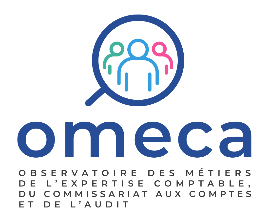 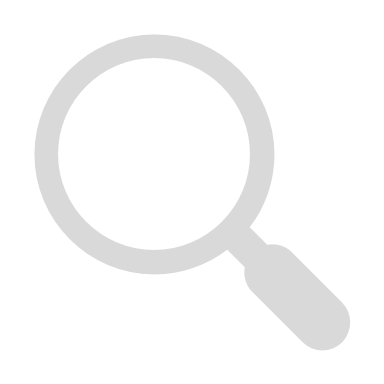 LES FICHES MÉTIERS DE L’OBSERVATOIRE
Collaborateur comptable spécialisé « gestion et patrimoine »
Variabilité du métier
Prérequis pour l’exercice du métier
Selon la taille du cabinet
Formation initiale
Dans les grands cabinets, les Collaborateurs comptables « gestion et patrimoine » interviennent dans des services spécialisés en gestion patrimoniale et/ou transmissions-reprise, et travaillent en lien avec les pôles « expertise-comptable » et juridiques (fiscal, droit des affaires).
Dans les cabinets de petite et moyenne taille, les Collaborateurs comptables spécialisés gestion et patrimoine peuvent également intervenir sur des activités de production comptable pour les clients de leur portefeuille (production comptable, comptes annuels).
Bac+2 à Bac+5 en comptabilité, gestion, audit, finance, par exemple :  
BTS Comptabilité et Gestion
DCG (Diplôme de Comptabilité et de Gestion)
Licence CCA (Comptabilité Contrôle Audit)
DSCG (Diplôme Supérieur de Comptabilité et de Gestion)
Master CCA (Comptabilité Contrôle Audit)
Master d’École de commerce
Master 2 en gestion de patrimoine ou finance
Perspectives professionnelles
Conditions d’exercice
Profil recommandé pour le personnel expérimenté s’orientant vers ce métier
Selon les spécialités du cabinet
Collaborateur comptable généraliste souhaitant se spécialiser en gestion patrimoniale
Métiers du conseil financier, de l’audit ou du droit souhaitant se spécialiser en gestion patrimoniale 
Conseiller en gestion patrimoniale, prévoyance, retraite en cabinet spécialisé, banque, assurance…
Dans les cabinets développant un volume d’affaires significatif en gestion patrimoniale, les Collaborateurs comptables « gestion et patrimoine » interviennent sur une grande variété de prestations dans ce domaine et de type de clients (taille, secteur, enjeux de développement…).
Ils interviennent sur des champs spécifiques de leur domaine dans les cabinets se spécialisant sur des aspects patrimoniaux ciblés : fiscalité, transmissions-reprises, statut et rémunération du dirigeant, immobilier…
Formations prioritaires en cours de carrière
Actualités et techniques de gestion patrimoniale et de transmission-reprise : stratégie et diagnostic patrimonial, fiscalité des biens immobiliers…
Actualités et techniques comptable et fiscale : loi de finances…
Formation à l’accompagnement du chef d’entreprise
Selon l’expérience du professionnel
Possibilité d’encadrement de Collaborateurs comptables « gestion et patrimoine » après quelques années d’expérience, et de formation interne des autres pôles du cabinet sur les enjeux patrimoniaux
Hausse du niveau de complexité des dossiers de gestion patrimoniale avec l’expérience, du poids des activités de développement commercial, de l’implication dans les réseaux économiques locaux et le développement de partenariats (assureurs, banques…)
Tendances d’évolution du métier
Spécialisation croissante des professionnels sur des champs spécifiques de la gestion patrimoniale en raison de la complexification de la législation comptables et fiscale, des supports d’investissement, des projets d’accompagnement des transmissions-reprises…
Renforcement des compétences en matière d’adaptation à une variété d’interlocuteurs et capacité à tisser un réseau solide d’apporteurs d’affaires, partenaires…
Relations professionnelles internes : Expert-comptable, Juriste en droit fiscal, en droit des sociétés, en droit social…,
Relations professionnelles externes : Dirigeants et particuliers, Notaires, Avocats, Banquiers, Gestionnaires d’actifs, Conseillers en gestion patrimoniale…
Télétravail : possible sur une partie significative des activités à l’exception des rencontres ponctuelles avec le client, des partenaires (banquiers, avocats…), de réunions de travail ou de l’accès à des pièces administratives originales.
Évolution possible vers d’autres métiers de l’expertise comptable : Collaborateur comptable spécialisé « Métiers et sectoriel » ou « Pilotage de la performance et Opérations complexes », Chef de mission comptable, Expert-comptable (sous condition d’obtention du DEC), métiers de l’audit, métiers du conseil financier, Responsable méthodes, Juriste fiscaliste (sous condition de formation)… 
Métiers du conseil en gestion patrimoniale au sein de cabinets spécialisés, de cabinets d’avocats, d’agences bancaires…